РАЗВИТИЕ КРИТИЧЕСКОГО ОТНОШЕНИЯ К ИНФОРМАЦИИ ПРИ ПОДГОТОВКЕ ПЕДАГОГОВ ПРОФЕССИОНАЛЬНОГО ОБУЧЕНИЯ К КОМПЬЮТЕРНОМУ МОДЕЛИРОВАНИЮ
Гузанов Борис Николаевич, доктор технических наук, профессор
Федулова Ксения Анатольевна, кандидат педагогических наук, доцент
ИНФОРМАЦИЯ И ЗНАНИЯ
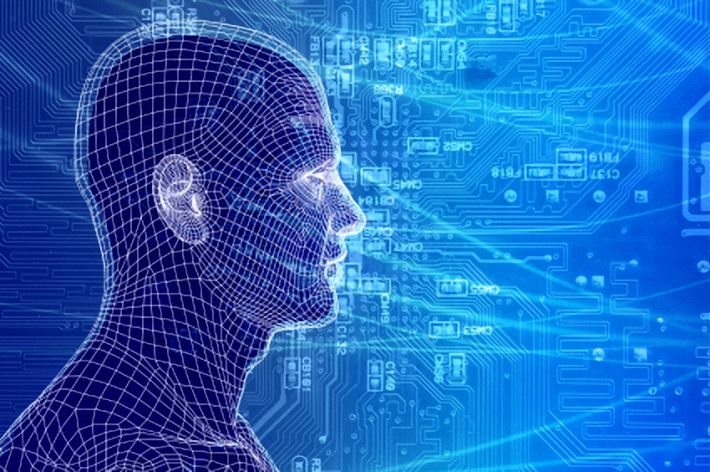 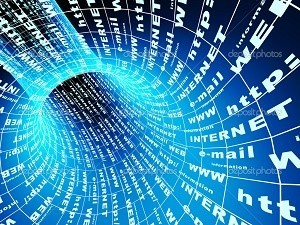 2
ИНФОРМАЦИОННЫЕ И КОММУНИКАЦИОННЫЕ ТЕХНОЛОГИИ В ПРОФЕССИОНАЛЬНОЙ ПОДГОТОВКЕ
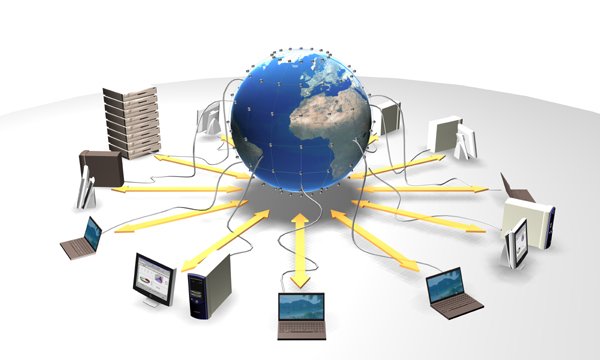 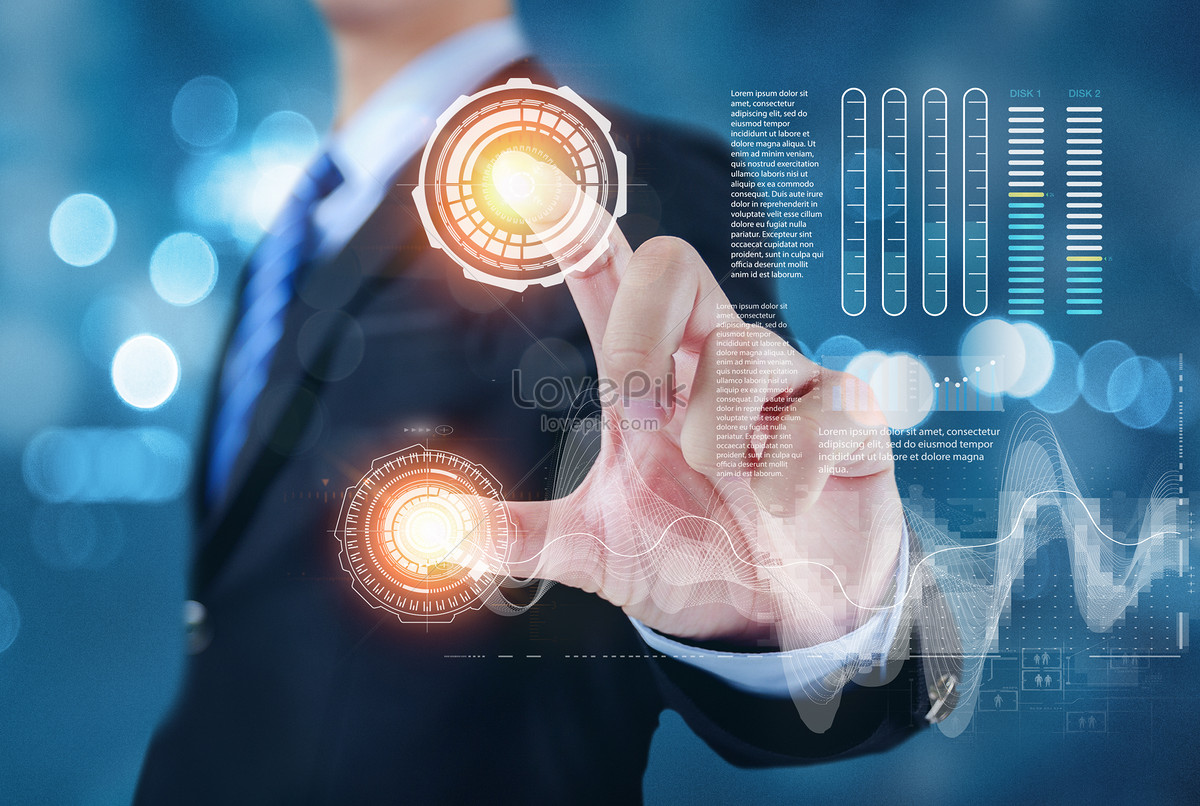 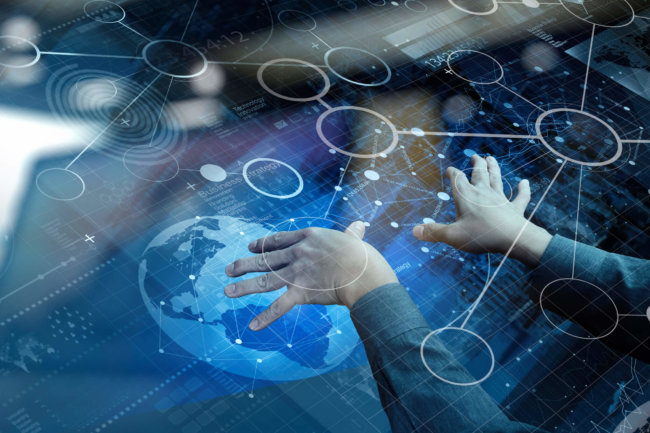 3
Педагогическое знание
Инженерное знание
Информационные технологии
4
ИСПОЛЬЗОВАНИЕ ТЕХНОЛОГИИ КОМПЬЮТЕРНОГО МОДЕЛИРОВАНИЯ ПОЗВОЛЯЕТ
5
ИСТОЧНИКИ ИНФОРМАЦИИ И ЗНАНИЙ
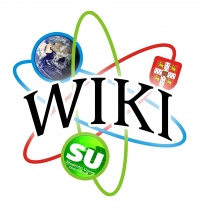 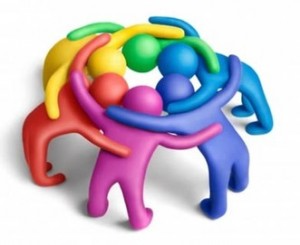 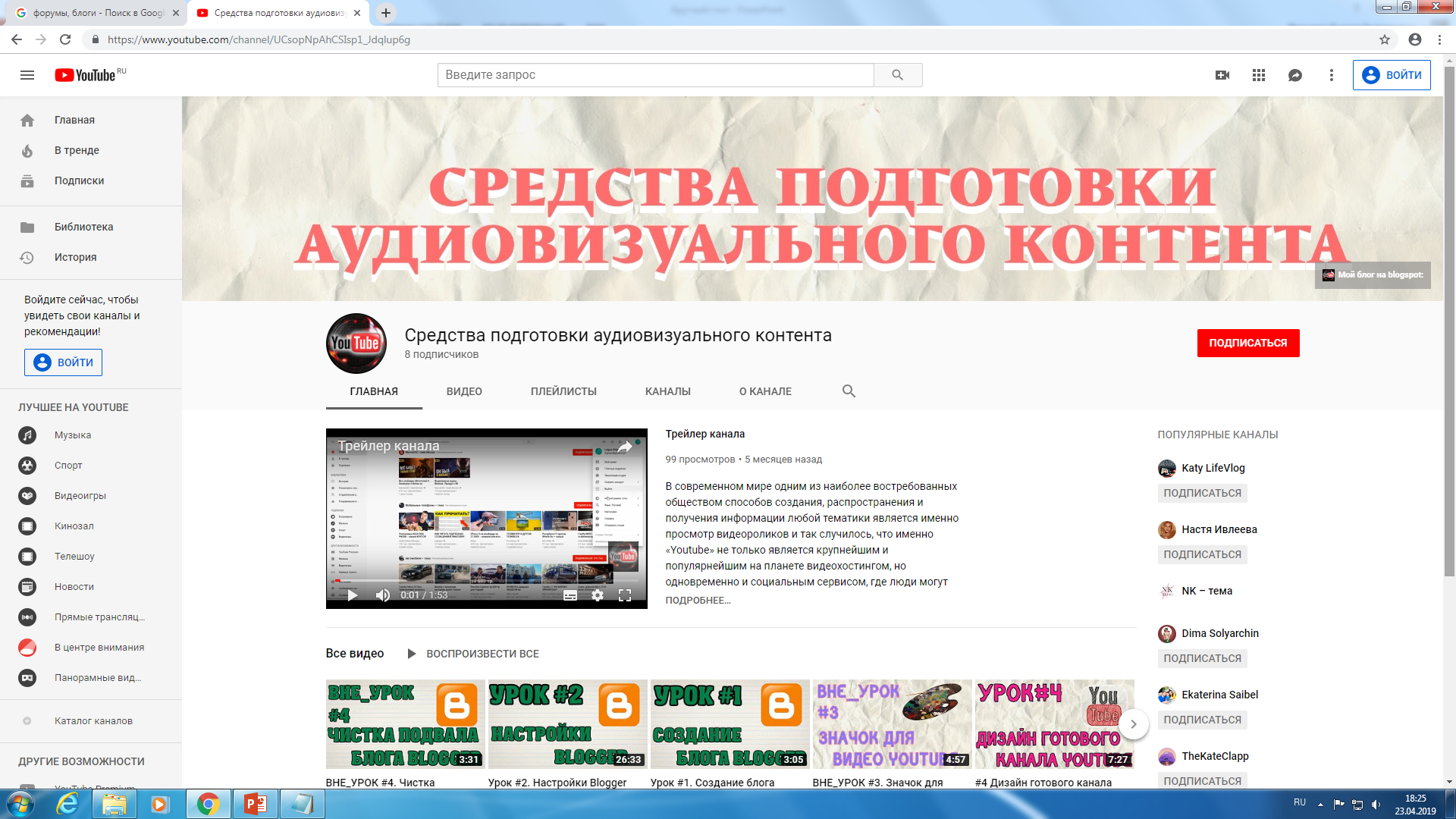 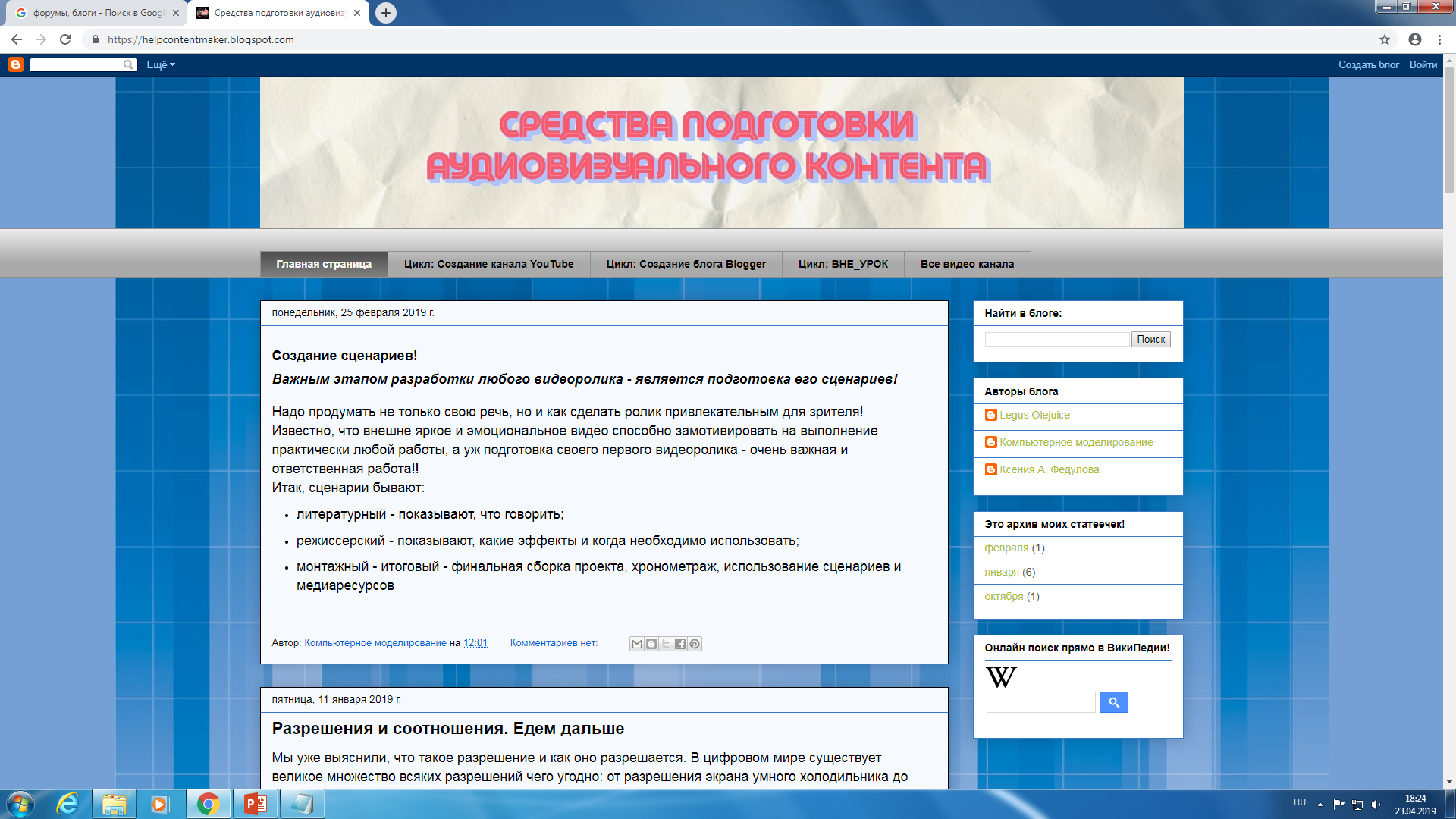 6
ФОРМИРОВАНИЕ КРИТИЧЕСКОГО МЫШЛЕНИЯ
готовности эффективно и рационально отбирать информацию, оценивать ее надежность и достоверность, а также компетентно и оптимально ее применять;
не только осознавать содержание информации и проводить ее логического анализа, 
а что наиболее важно вести учет этических норм ее использования в своей профессиональной деятельности. 
Такое отношение может стать гарантом социальной защищенности и стабильности нового поколения.
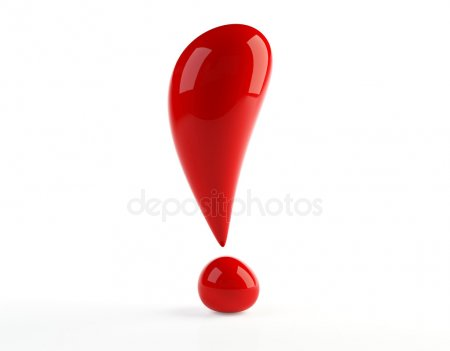 7
КРИТИЧЕСКОЕ МЫШЛЕНИЕ
особый тип сознания и некоторую интеллектуальную способность, характеризуется вдумчивым отношением к проблемам и вопросам профессиональной деятельности, учетом собственного опыта, умением использовать методы логического исследования и рассуждения
8
СХЕМА КРИТИЧЕСКОГО ОСМЫСЛЕНИЯ ПОСТУПАЮЩЕЙ ИНФОРМАЦИИ И ЕЕ ТРАНСФОРМАЦИИ В СОДЕРЖАНИЕ ПОДГОТОВКИ
9
РАБОТЫ ОБУЧАЮЩИХСЯ
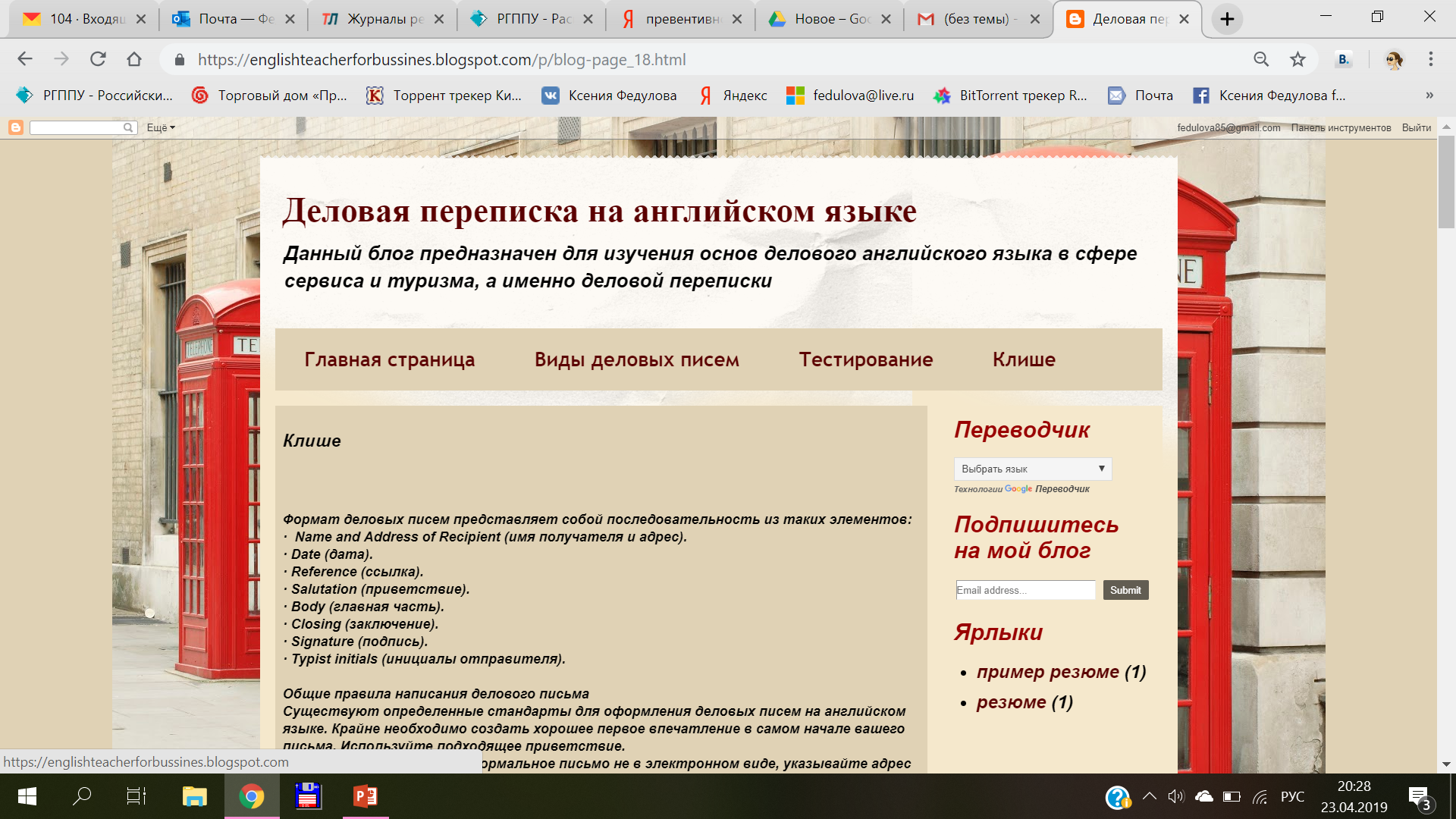 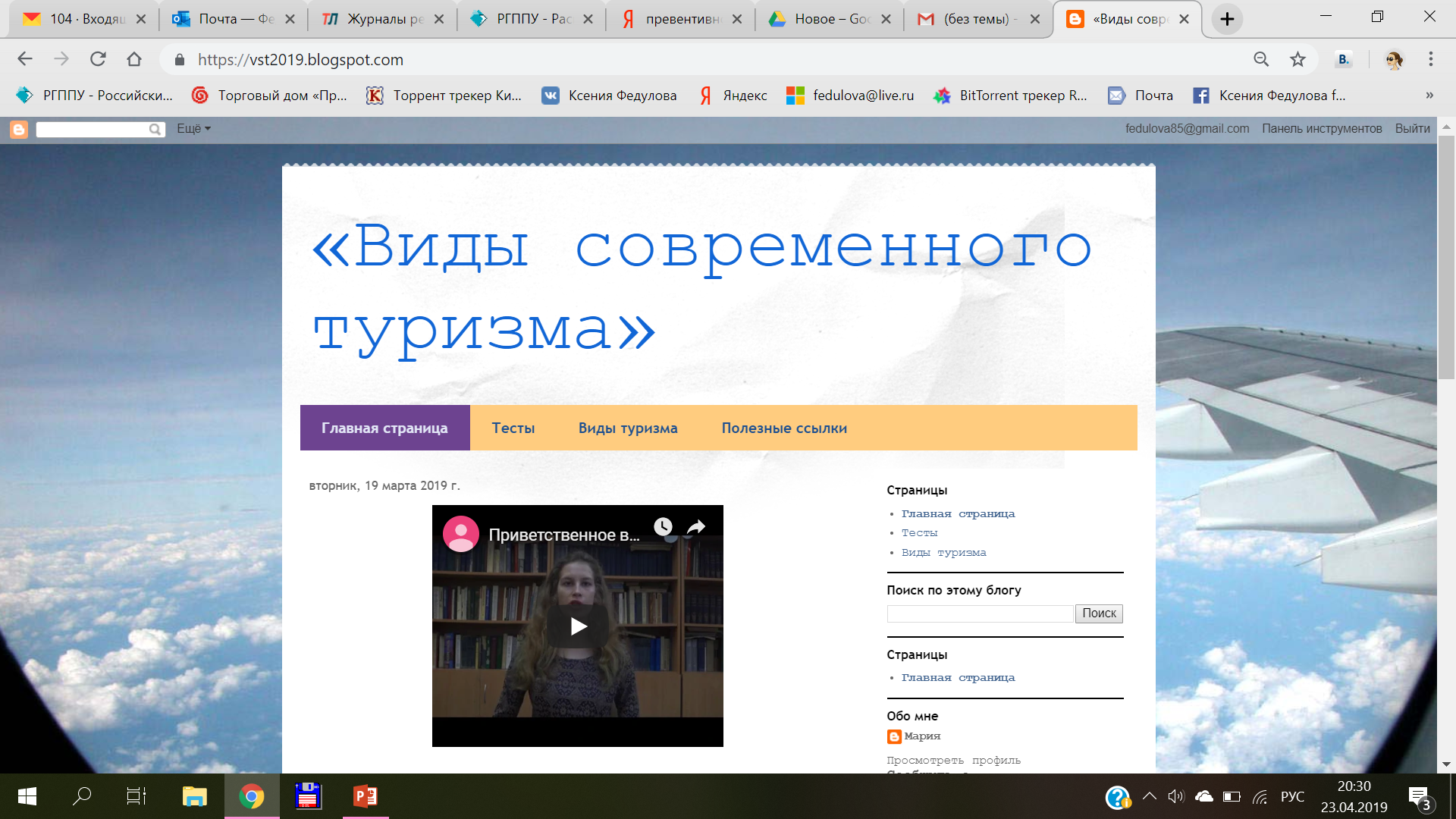 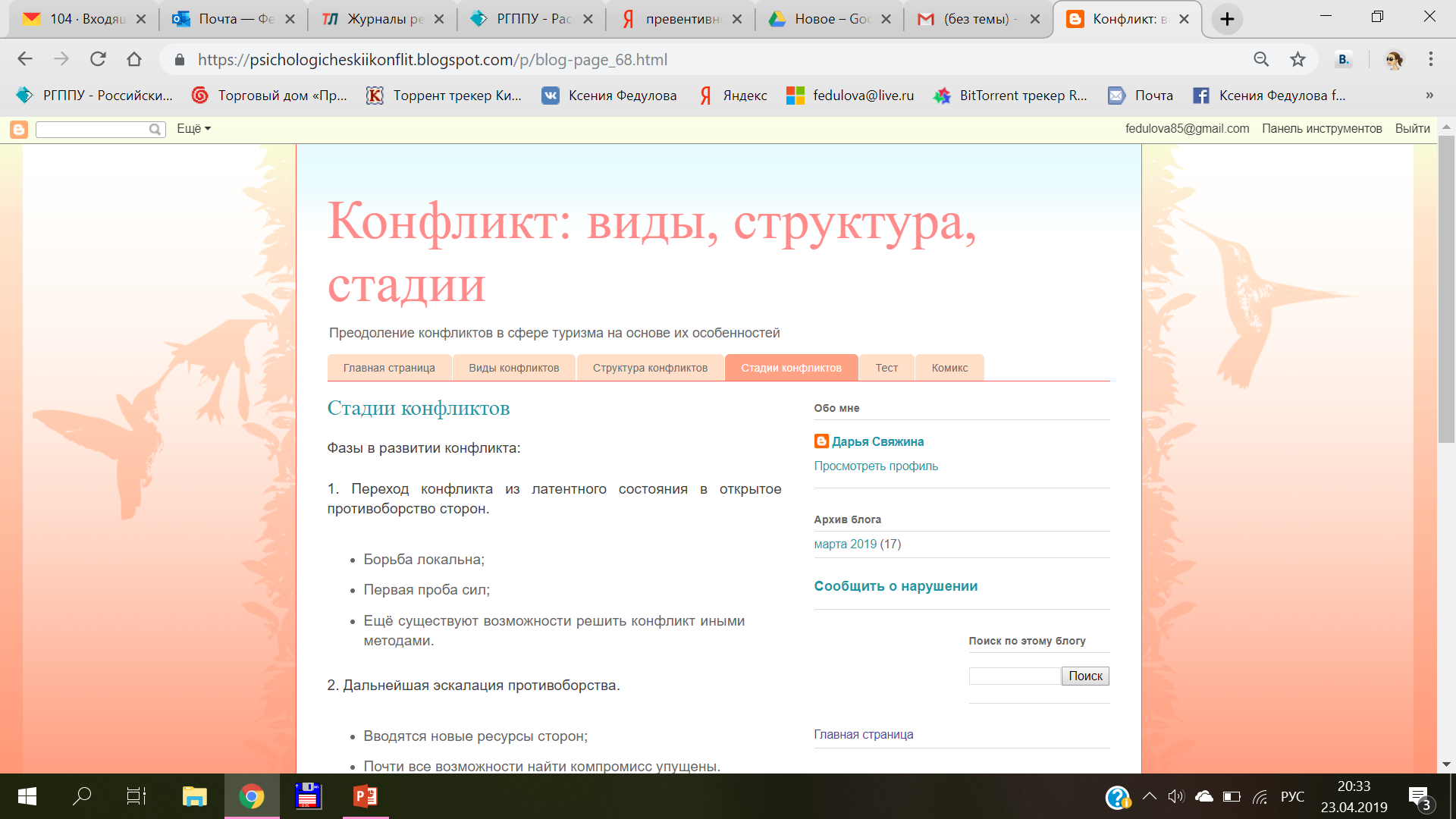 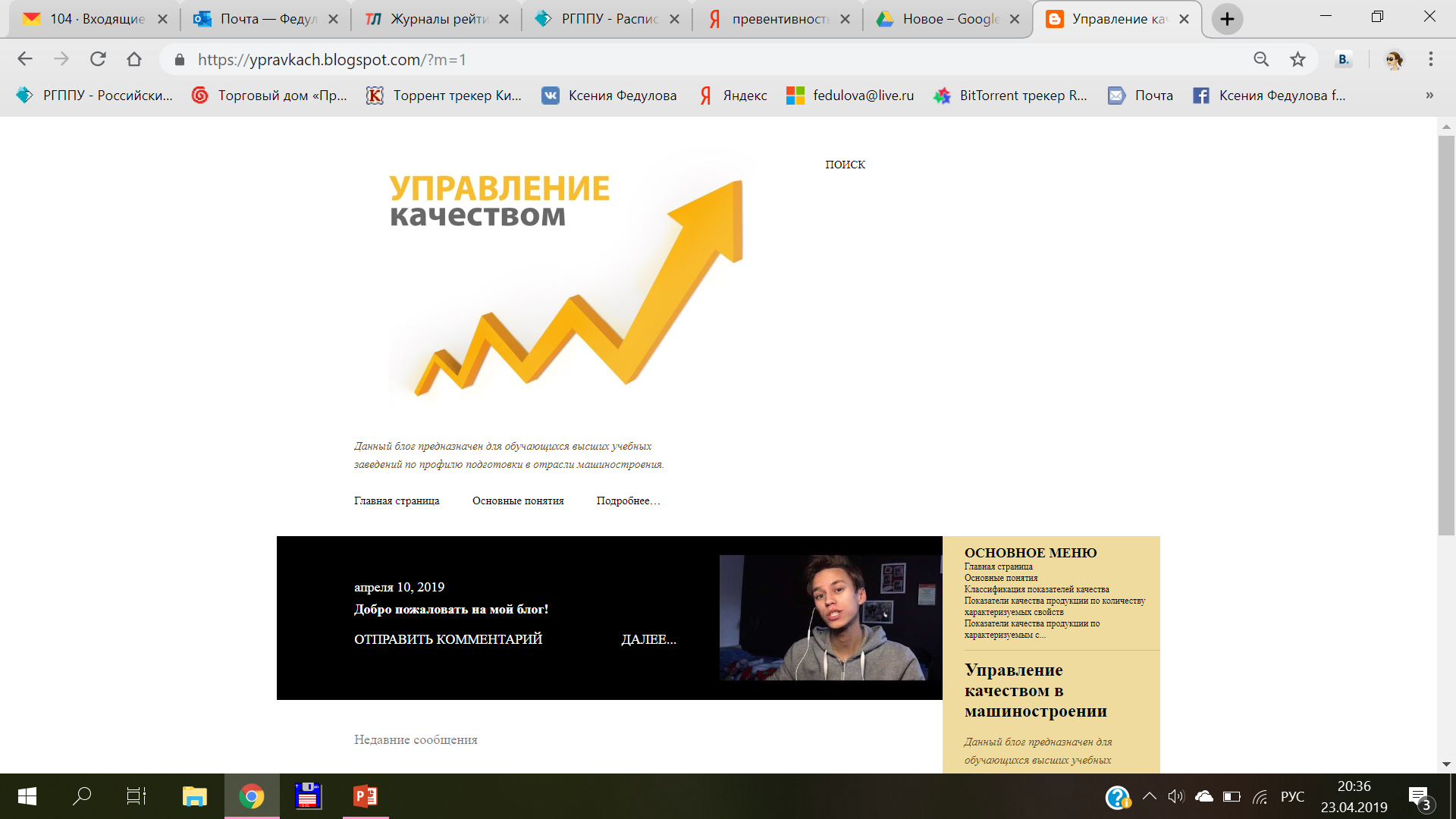 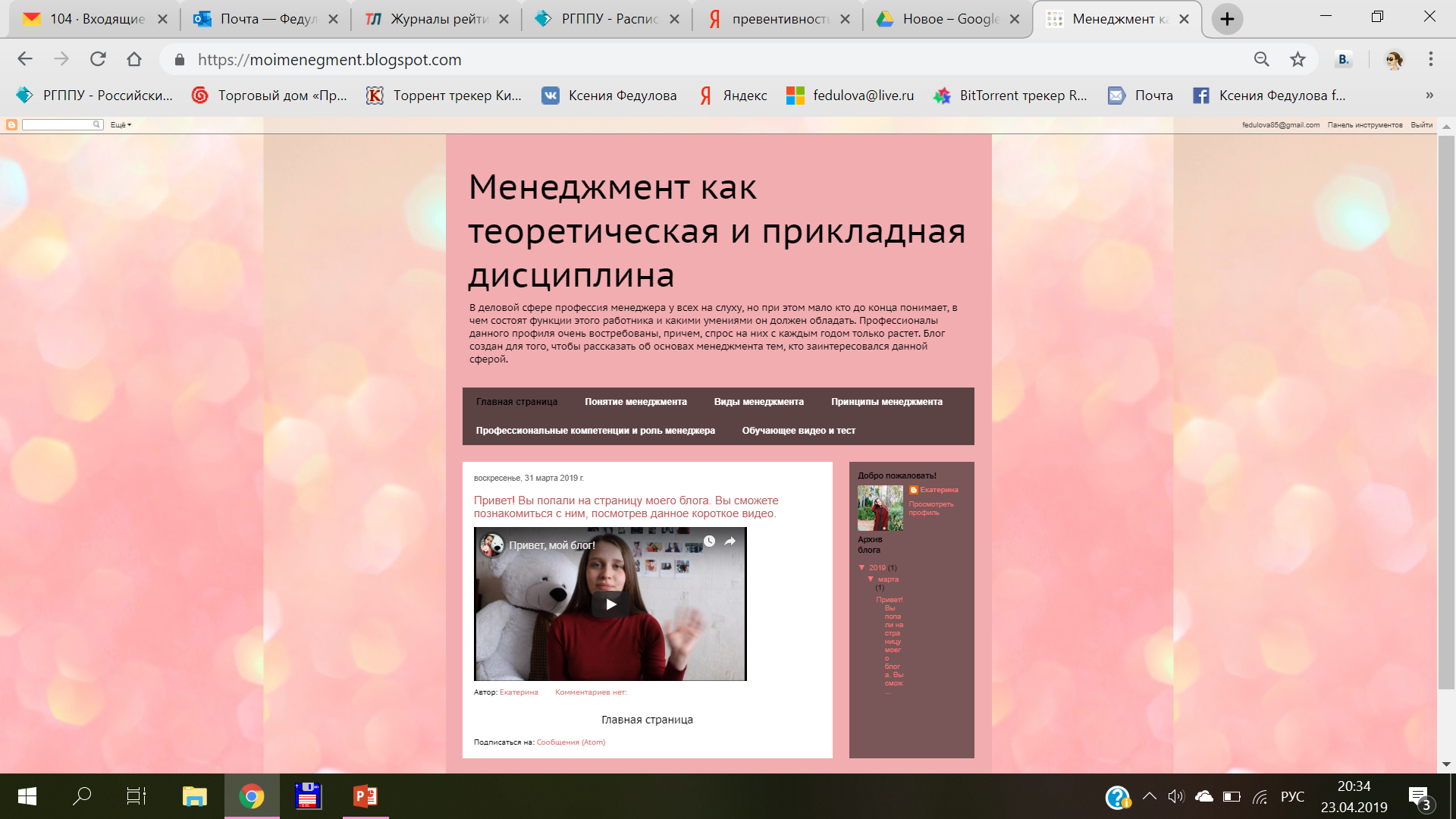 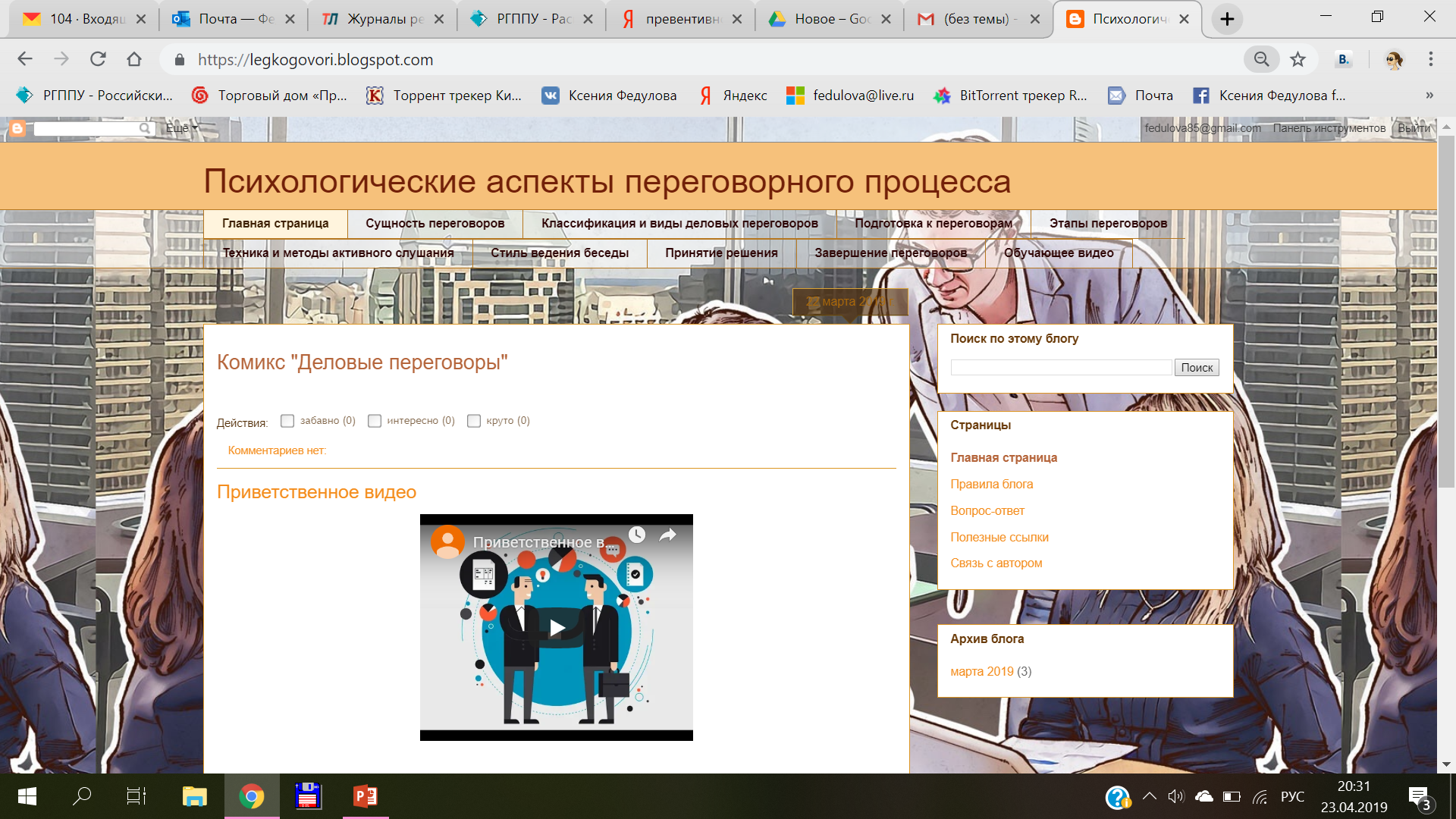 10
Спасибо за внимание!
11